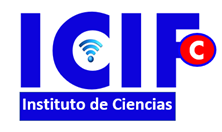 Prevención del Lavado de Activos y Extinción de Dominio
Contenido esencial del Diplomado
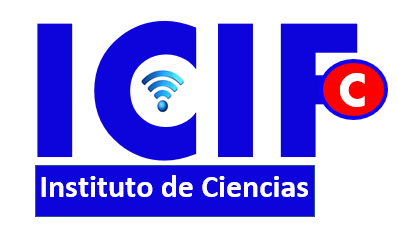 La estrecha relación entre el lavado y la Extinción de dominio
La ausencia de un análisis académico independiente que incluya examen de la realidad en materia de lavado y los efectos de una posible ley de Extinción de dominio
Justificación del Diplomado
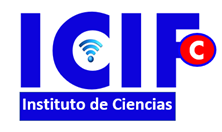 La falta de conocimiento actualizado sobre impacto de este tipo de delitos en cuanto a la libertad individual y sobre el ejercicio de los derechos económicos. Las debilidades de los órganos de aplicación. Bajo impacto del sistema de impugnación
¿Todo somos sospechosos de Lavado?
Justificación del Diplomado
La necesidad de unificar criterios para crear un cuerpo de conocimiento sistematizado sobre Lavado y Extinción de dominio respecto de cómo deben ser entendidas y aplicadas este tipo de legislaciones por parte de los tribunales.
Este diplomado aportará un libro sobre esta materia que se titulará: 
“La Determinación Judicial del Delito de Lavados de Activos en la República Dominicana y el impacto potencial  de una legislación sobre Extinción de Dominio”.
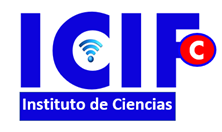 Justificación del Diplomado
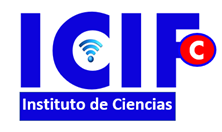 Actualización legislativa, doctrinaria y jurisprudencial nacional e internacional
El análisis de la estructura del delito de lavado, a partir de la función garantista del tipo penal
La Determinación práctica de la conducta de  de lavado a partir de la determinación del Delito precedente 
La Cuestión de la prueba en materia de lavado
Los Sujetos obligados a partir de la nueva Ley 155-17
El perfil particular de la litigación en materia de lavado de activos
Beneficios y riesgos de una posible Ley de Extinción de Dominio
El contenido del Diplomado
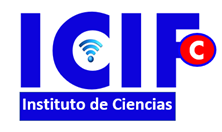 El debate ordenado sobre las cuestiones de interés general 
El método inductivo para el estudio del fenómeno jurídico
Metodología del Diplomado
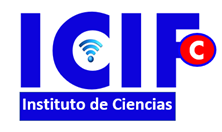 Luis Enrique Taveras
Bielka Disla Tavárez
La Coordinación del Diplomado